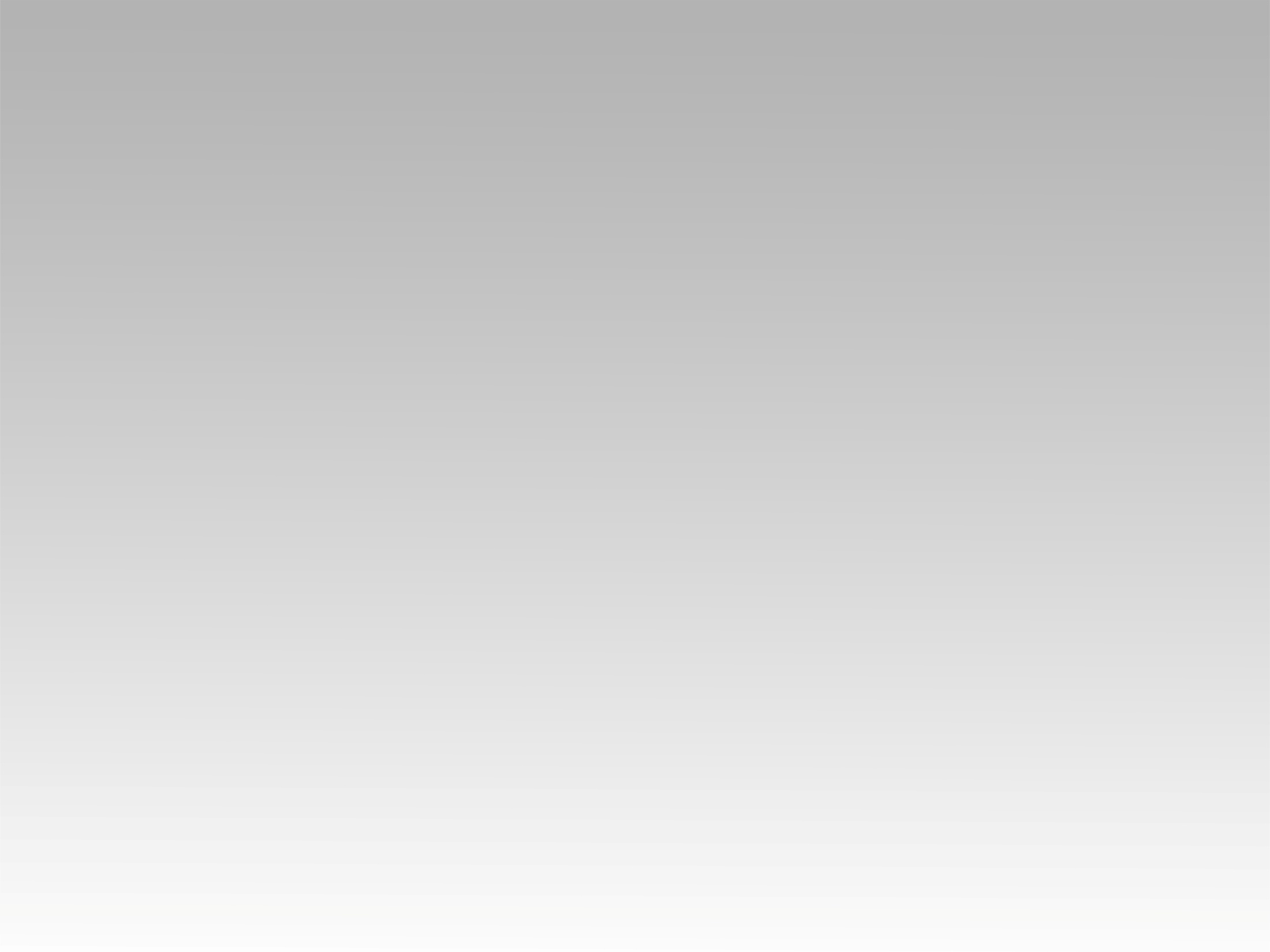 تـرنيــمة
وبفرض إنها أيام صعبه
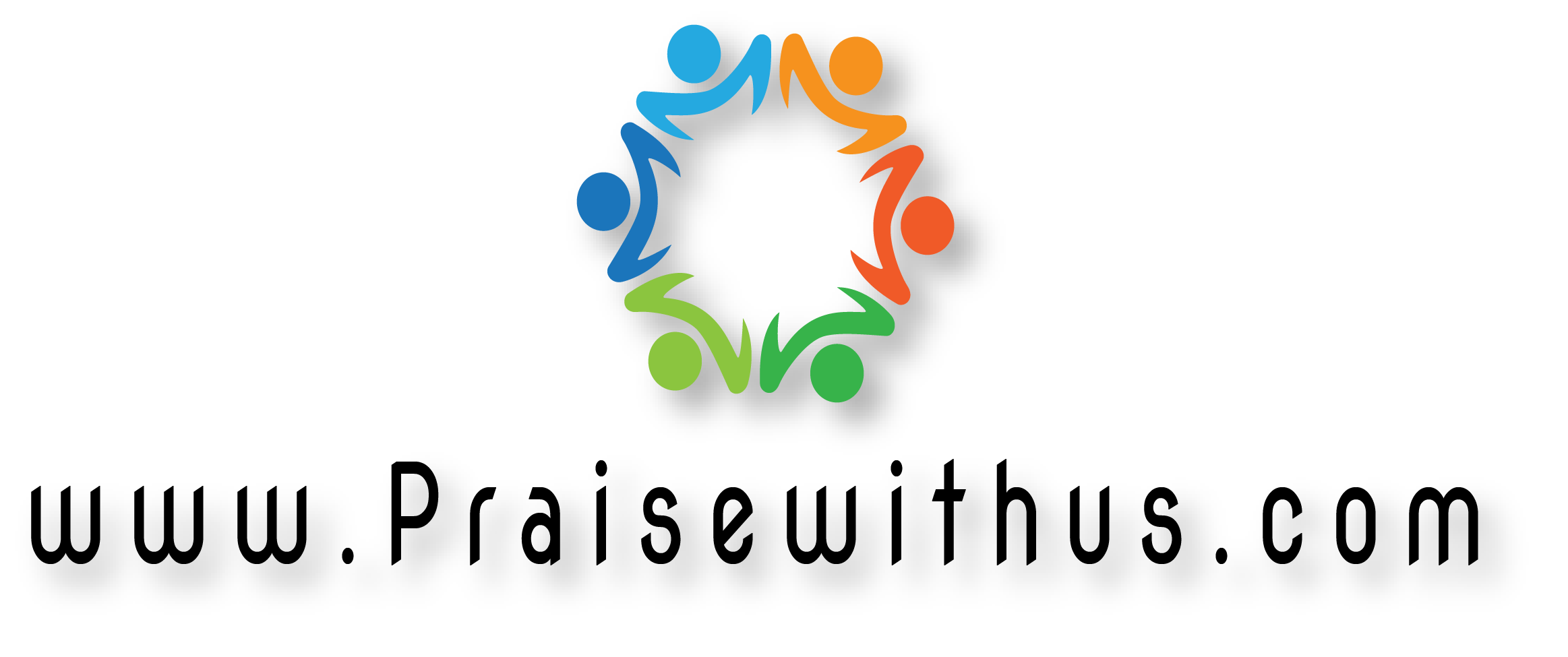 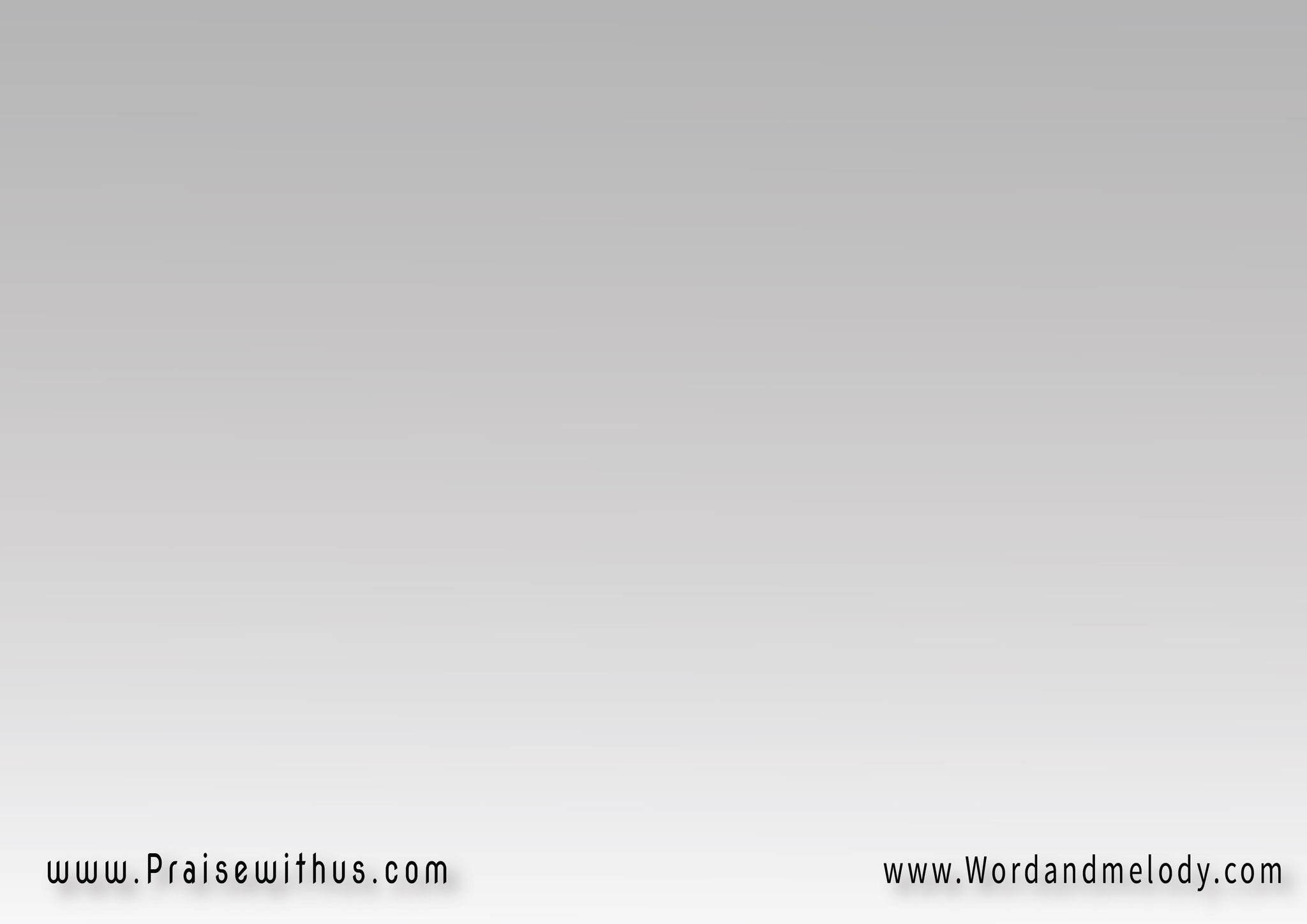 1- 
[(وبفرض إنها أيام صعبة 
والناس تعبانة ومضطربة)2
ما أنا عارف والرب شارحها ومسمِّيها زمان الغربة]2
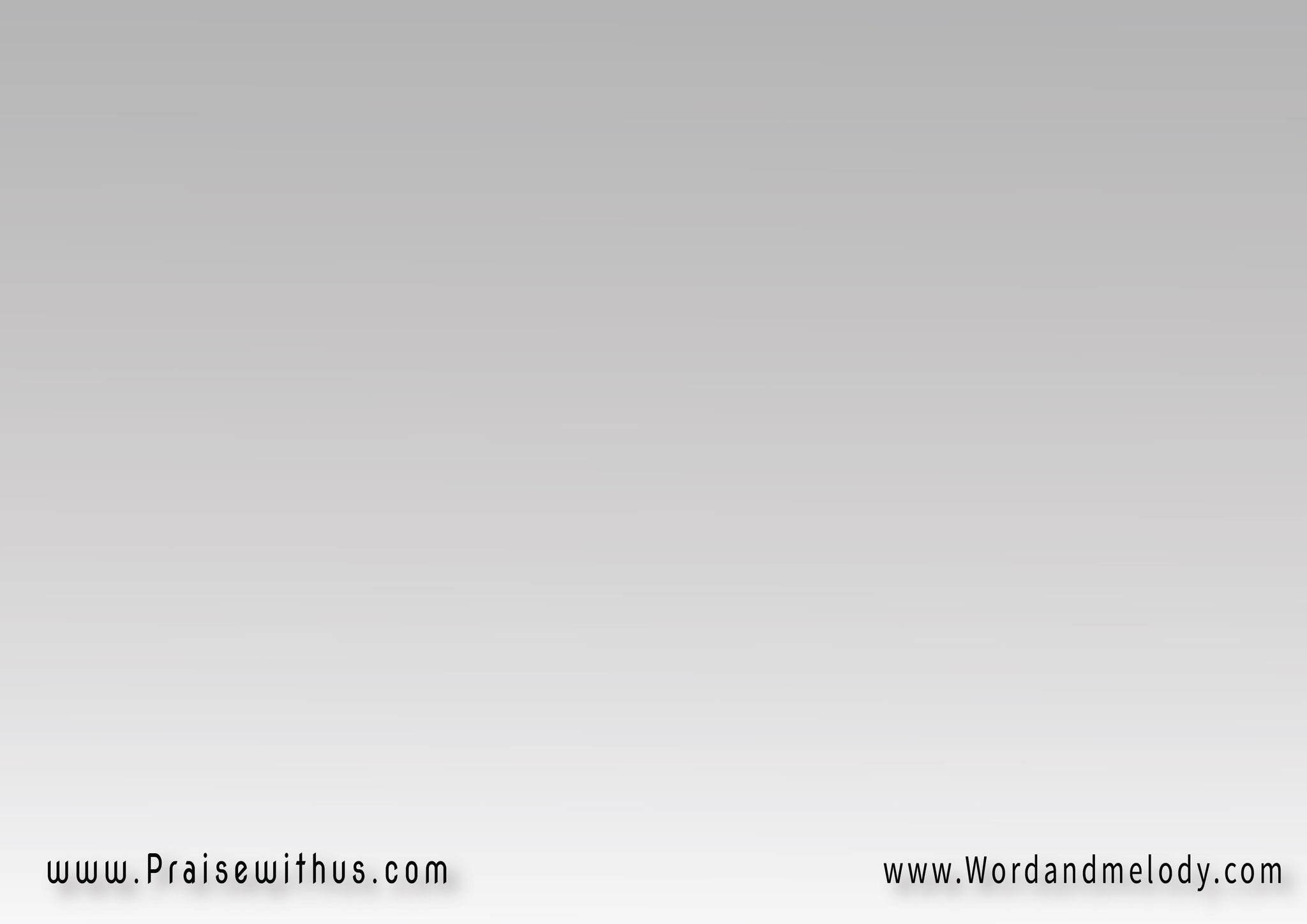 القرار: 
(وأنا هاعمل كل اللي عليَّ 
هاثبَت على موقفي ومكاني
وهانوَّر ليلي بأغنية
تِعلن في الضيقة إيماني)2
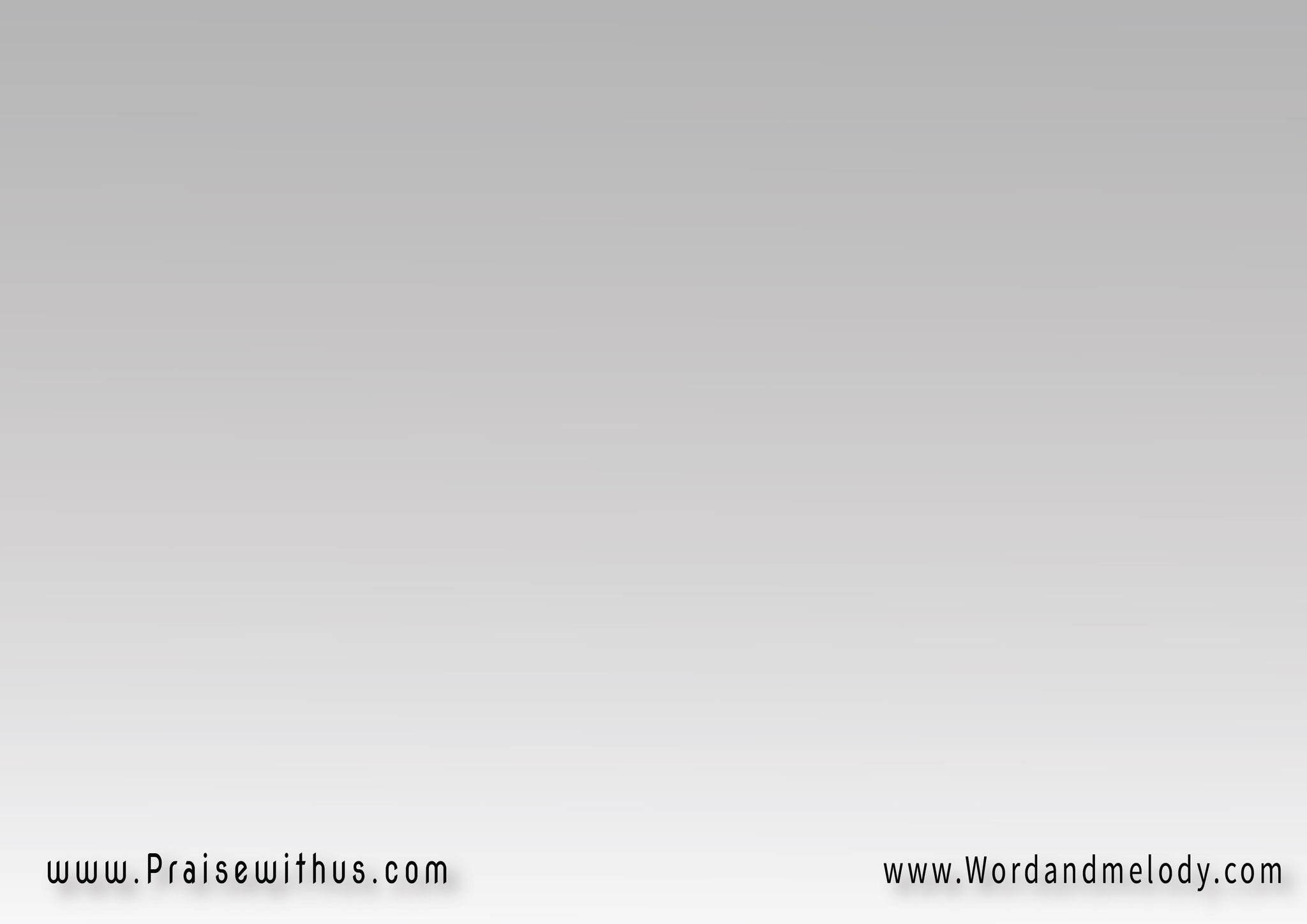 2- 
[(ولا عمري أكابر على ضعفي
 ما أنا عارف حدّي وقدراتي)2
عارف برضه اللي في صفي
 الله السامع لصلاتي]2
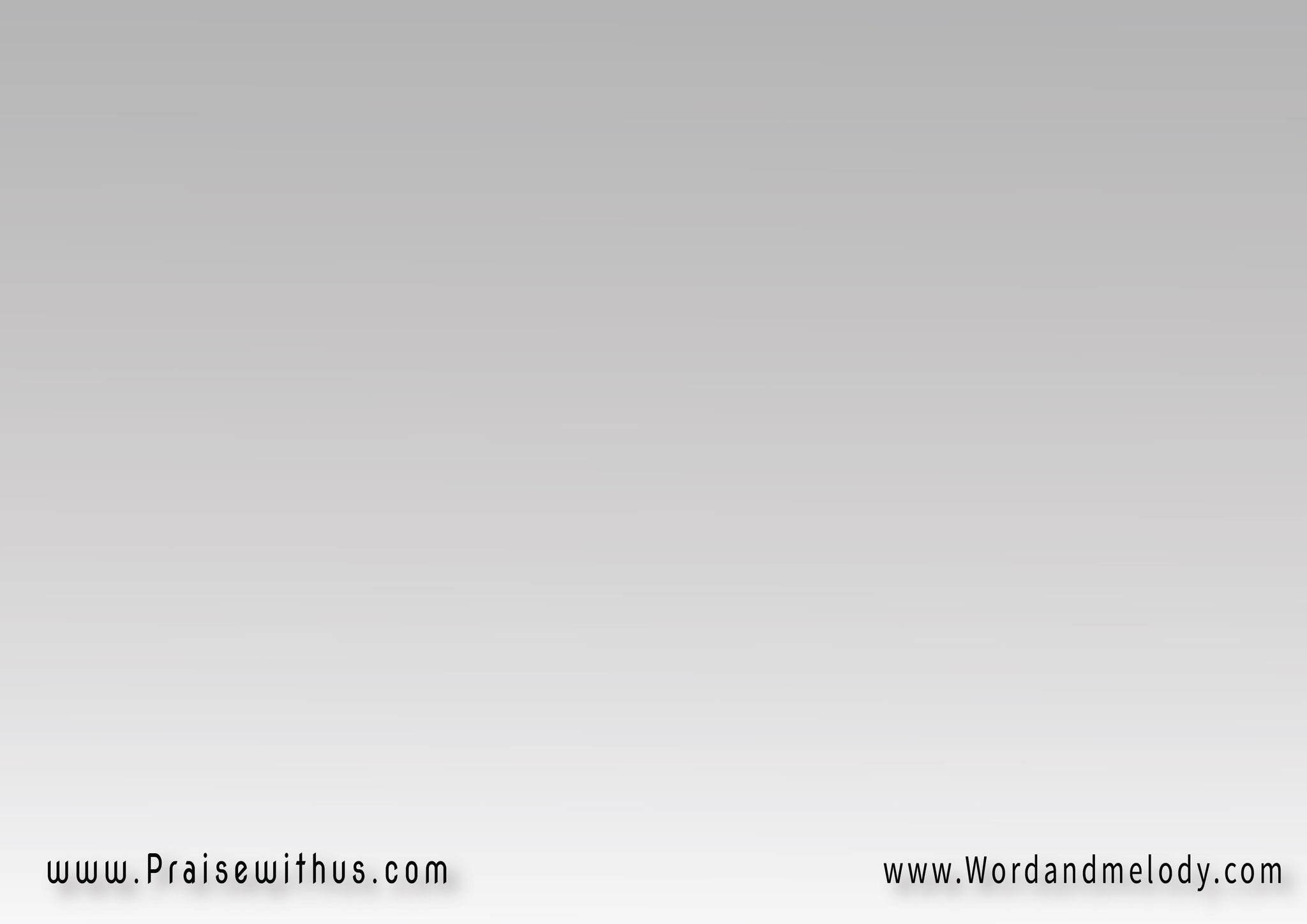 القرار: 
(وأنا هاعمل كل اللي عليَّ 
هاثبَت على موقفي ومكاني
وهانوَّر ليلي بأغنية
تِعلن في الضيقة إيماني)2
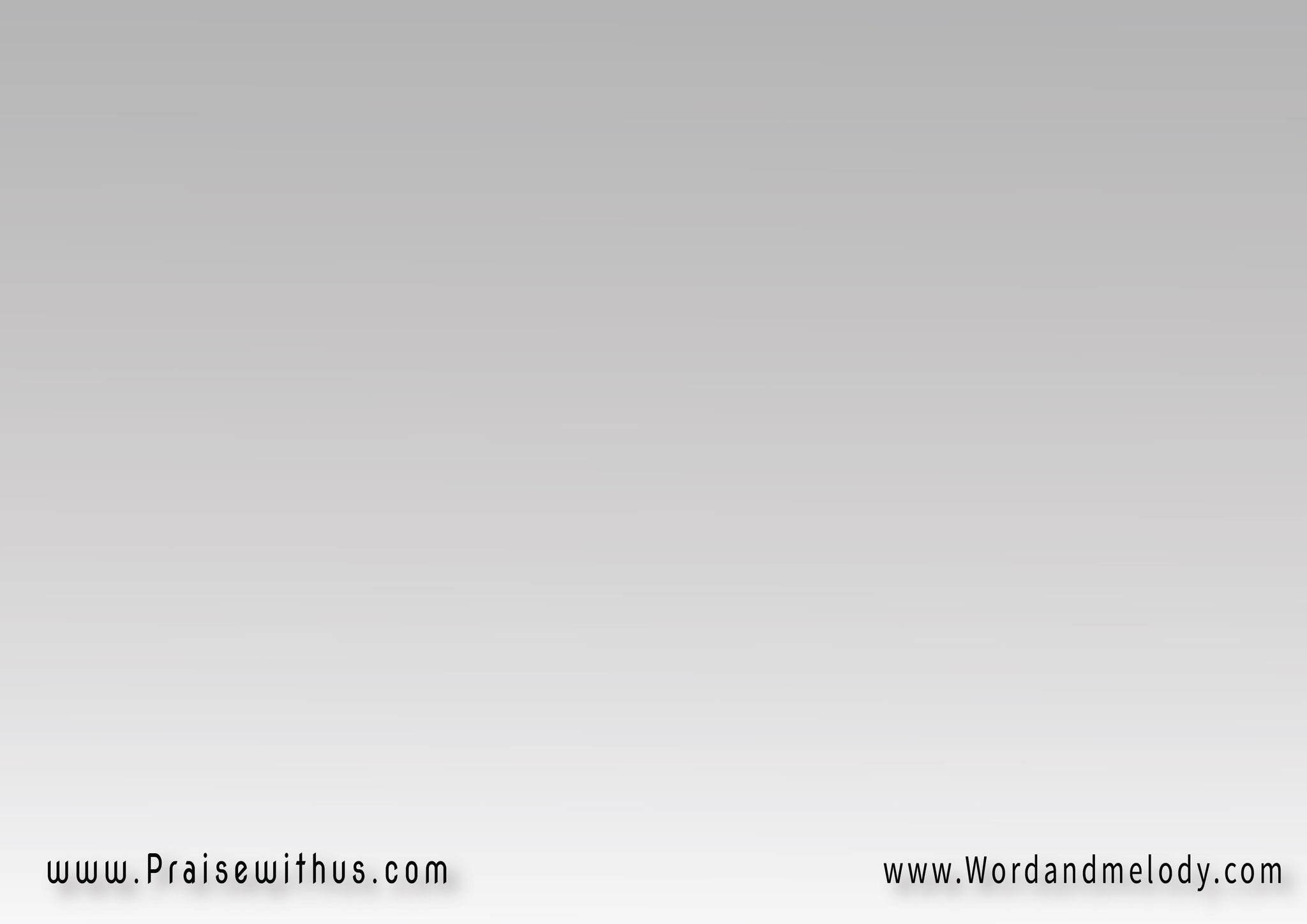 3- 
[(واللي ما صطادش الليل كله راجع بيجَرجِر في ذُلُّه)2
لو سِمع النعمة هاتقوُل له 
وتِدلُّه يصير كأسُه ريّا]2
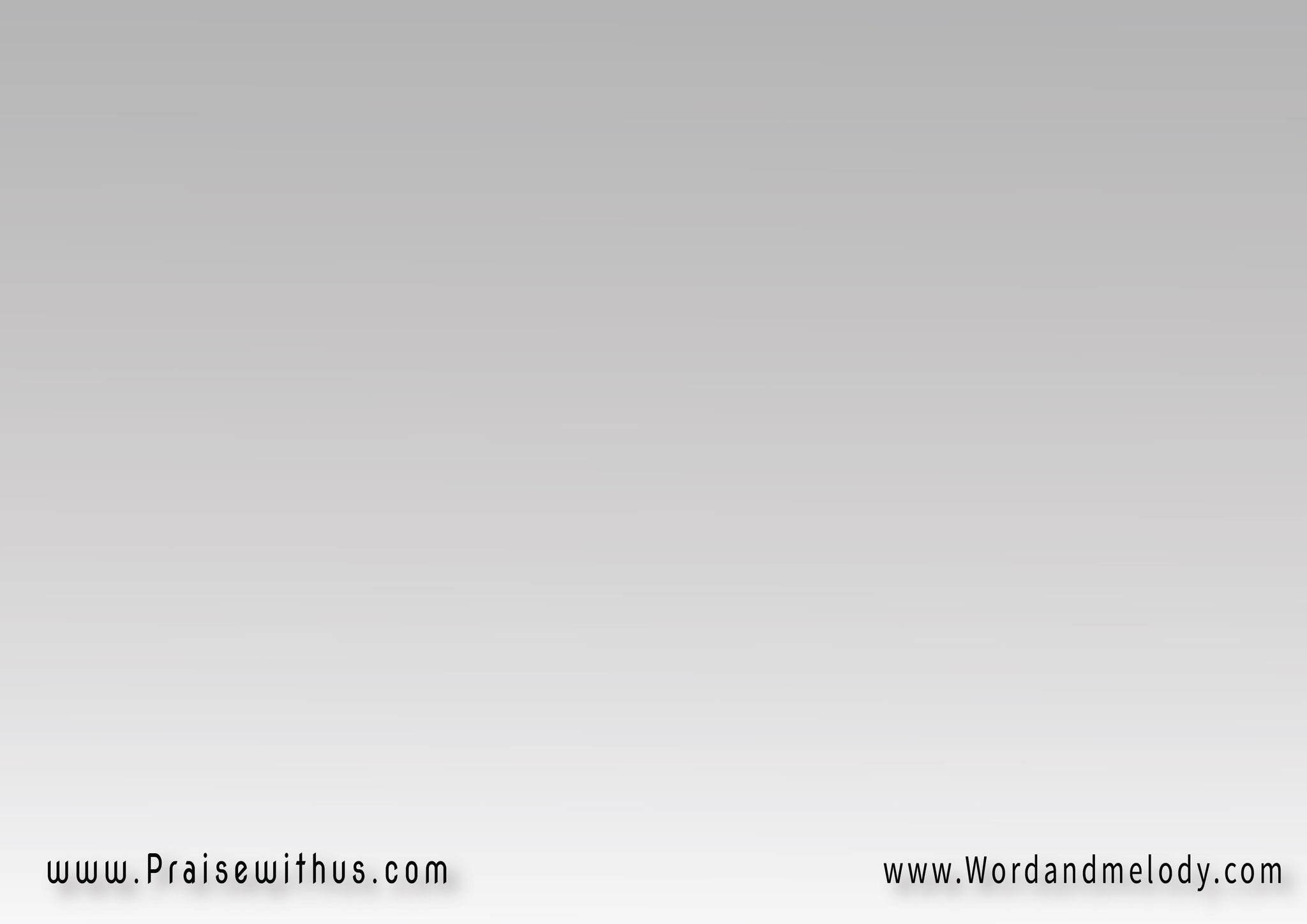 القرار: 
(وأنا هاعمل كل اللي عليَّ 
هاثبَت على موقفي ومكاني
وهانوَّر ليلي بأغنية
تِعلن في الضيقة إيماني)2
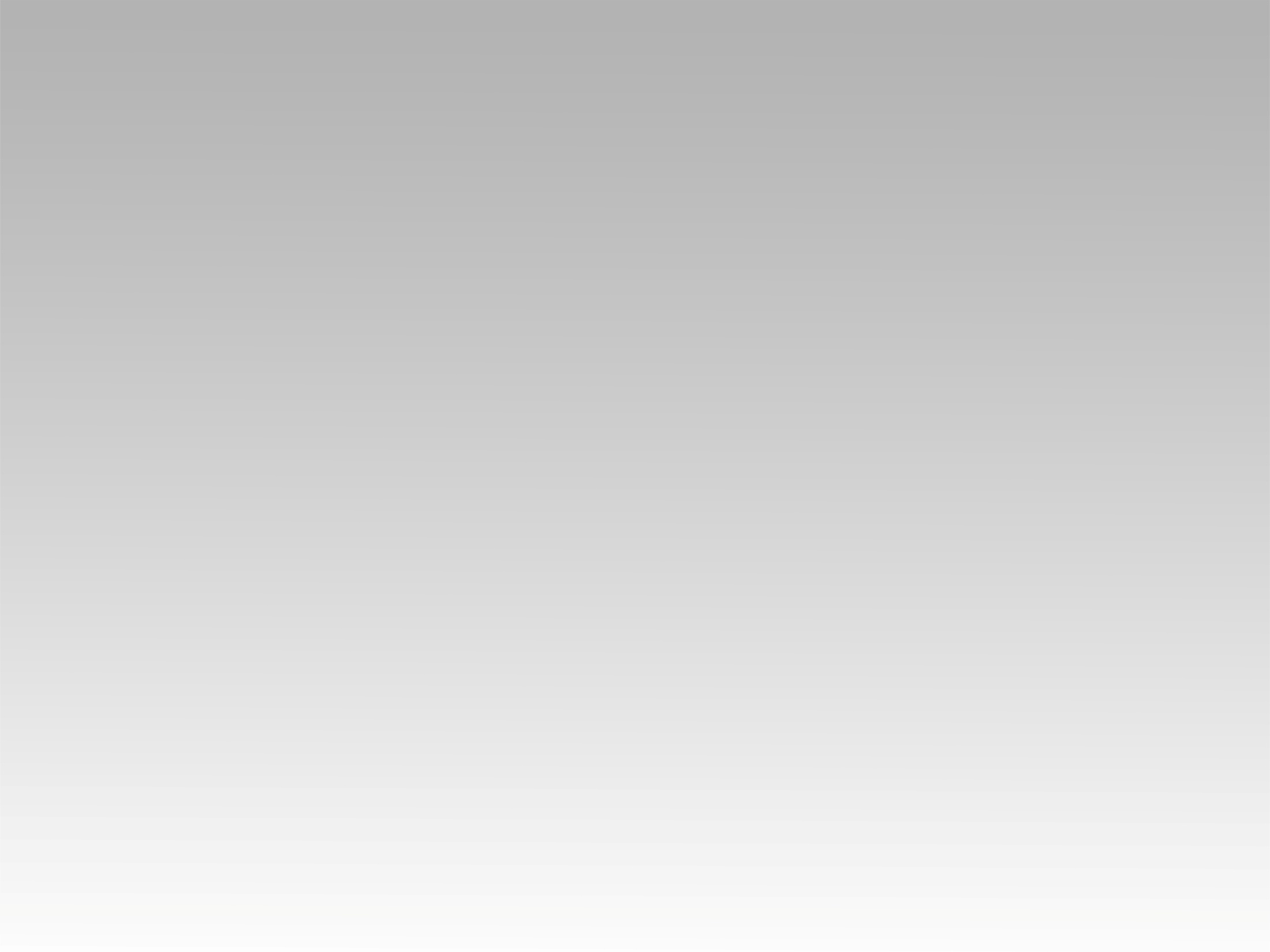 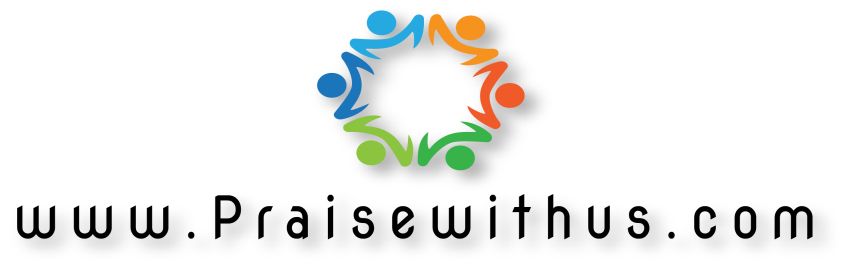